Forvaltningskontoret, Omsorgstrappen og tildeling av tjenester
Ingunn Camilla Tangen, enhetsleder
Tildeling av helse- og omsorgstjenester
Helse- og Boligforvaltningen; Tildelingskontoret, Boligtjenesten og Helseøkonomi og kontrakt

Tildelingskontoret (forvaltningskontor) for helse- og omsorgstjenester fatter vedtak om hvilke tjenestetilbud som skal ytes i det enkelte tilfelle. 

Kommunens tjenestetilbud skal dekke et bistandsbehov basert på en individuell vurdering av den enkeltes funksjonsevne og som er tilpasset den enkeltes behov for tjenester

Forsvarlige tjenester

Helhetlig tenkning hvor forebygging, tidlig intervensjon og iboende ressurser hos bruker vektlegges. Brukermedvirkning står sentralt

Målsetting: Bidra til at kommunens innbyggere i størst mulig grad blir selvhjulpne og kan bo hjemme lengst mulig


Ved tildeling av tjenester skal det alltid foretas en helse- og sosialfaglig vurdering av den enkeltes tjenestebehov og foreta nødvendige undersøkelser for å sikre at vedtak og tjenester bygger på korrekt og tilstrekkelig informasjon 
Tildeling av tjenester gjøres i nært samarbeid med 
den som har behov for tjenester
pårørende
tjenesteytere innad i kommunen 
Spesialisthelsetjenesten

Lovverk, tildelingskriterier
Forsvarlige tjenester
Tjenestene kommunen tilbyr skal være forsvarlige, og det følger av dette forsvarlighetskravet at tjenesten må holde en tilfredsstillende kvalitet, ytes i tide og i tilstrekkelig omfang. Dette innebærer ikke at den som mottar tjenester har krav på «optimale» tjenester, men at tjenestene skal dekke den enkeltes behov. Videre stiller plikten til å yte forsvarlige tjenester krav om at kommunen planlegger, koordinerer og iverksetter tiltak for å sikre at det samlede tjenestetilbudet er forsvarlig.
Hvordan komme i kontakt med og søke kommunen om helsetjenester?
På Ringerike kommunes nettsider finnes informasjon om hvilke tjenester kommunen tildeler.
Her vil du også finne søknadsskjema, kontaktinformasjon og kommunens vedtatte tildelingskriterier
Prosess for tildeling av tjenester
Kartlegging av helsesituasjon/ ressurser/ hjelpebehov
Mottatt søknad
Vedtak fattes basert på tildelingskriterier og lovverk
[Speaker Notes: Når Tildelingskontoret mottar en søknad vil det bli utført en kartlegging av din helsesituasjon/ressurser og hjelpebehov

Tjenester tildeles med grunnlag i vedtatte tildelingskriterier. Kriteriene finnes også på kommunens nettsider. 

Dersom du etter gitte kriterier og lovverk har rett på helsetjenester vil det bli fattet et enkeltvedtak om innvilget tjeneste]
Hverdagen, eksempler
Tildelingskriterier vedtatt juni 23. Ny revidering nå på bakgrunn av 	demografiskifte, tenke nytt ifht forvaltning av ressursene. Færre 	hender
Samarbeider med alle tjenestene, sette i system
Samarbeider med spesialisthelsetjenesten
Fagmøter
Tildelingsmøter
Møter i enkeltsaker; bruker/pårørende, tjenester, sikre gode overganger
Pårørendeprosjekt, bruker-og pårørendesenter, utvikle nye avlastningstjenester
Tilpasse budsjett, sparekrav; reduksjon tjenestevolum
Omsorgstrappen
Omsorgstrappen
Ved tildeling av helse- og omsorgstjenester i Ringerike kommune, er det besluttet å bygge på en modell kalt «omsorgstrappen». Modellen bygger på prinsippet om at det kun er nødvendige tjenester som tilbys. Det forutsettes at enkle helse- og omsorgsbehov kan dekkes av den enkelte selv, alene eller sammen med pårørende / frivillige organisasjoner. Først der dette er prøvd ut / vurdert og funnet utilstrekkelig, vil det være behov for tjenester fra kommunen. Ved tildeling av tjenester vil kommunen alltid fokusere på å tilby bistand på lavest mulig nivå. Dette er i tråd med føringer fra statlig hold om at tjenester må ytes på best effektive omsorgsnivå.  Årsaken til at kommunen har valgt å satse på omsorgstrapp-modellen, hvor man i stor grad legger til rette for å støtte oppunder og utløse ressurser hos pasient / bruker og pårørende, er at dette anses nødvendig for å kunne utnytte de kommunale ressursene på området på best mulig måte. Dette er nødvendig i en tid hvor stadig flere oppgaver på helse- og omsorgsfeltet blir lagt til kommunene, og hvor behovet for omsorgstjenester stadig er økende i det vi står foran en kraftig vekst i den eldre delen av befolkningen.   

Brukere er ofte i flere trinn av trappa samtidig, med ulike kombinasjoner av tjenester Det er ønskelig med samarbeid med pårørende og nettverk i alle trinn av trappa.
Omsorgstrappa
10.Institusjon, spesialisert kompetanse
9.Institusjon, ordinær
8.Bemannet bolig, spesialisert kompetanse
7.Bemannet bolig, ordinær
6.Korttidsopphold, avlastning, dagaktivitet
5.Hjemmebaserte tjenester.
4. Ytelser fra oppdragstakere
3. Brukere uten timetjenester
2. Frivillighet og lavterskeltilbud
1. Folkehelse og pårørende som ressurs
[Speaker Notes: Flest mulig i eget hjem så lenge som mulig
Egen forebygging, ikke behov for tjenester. Pårørende som ressurs. Kommunens tiltak i forebyggingsøyemed (eks. friskliv). 
Frivillighetssentralen, besøkstjeneste, sorggrupper, pårørendegrupper, Fontenehuset 
Fastlege, trygghetsalarm, matombringing, tilrettelagt bolig uten bemanning, 
Støttekontakt, omsorgslønn, privat avlaster. 
Personlig assistanse- praktisk bistand, personlig stell og egenomsorg. Hverdagsrehabilitering, fysioterapeut, ergoterapeut, miljøarbeider, psykiske helsetjenester og ordinære helsetjenester i hjemmet. 
Korttidsopphold, avlastningsopphold i institusjon, dagopphold i institusjon.]
Flest mulig i eget hjem så lenge som mulig
Egen forebygging, ikke behov for tjenester. Pårørende som ressurs. Kommunens tiltak i forebyggingsøyemed (eks. friskliv). 
Frivillighetssentralen, besøkstjeneste, sorggrupper, pårørendegrupper, Fontenehuset 
Fastlege, trygghetsalarm, matombringing, tilrettelagt bolig uten bemanning, 
Støttekontakt, omsorgslønn, privat avlaster. 
Personlig assistanse- praktisk bistand, personlig stell og egenomsorg. Hverdagsrehabilitering, fysioterapeut, ergoterapeut, miljøarbeider, psykiske helsetjenester og ordinære helsetjenester i hjemmet. 
Korttidsopphold, avlastningsopphold i institusjon, dagopphold i institusjon.
Avslutning og takk!
Avslutning og takk!
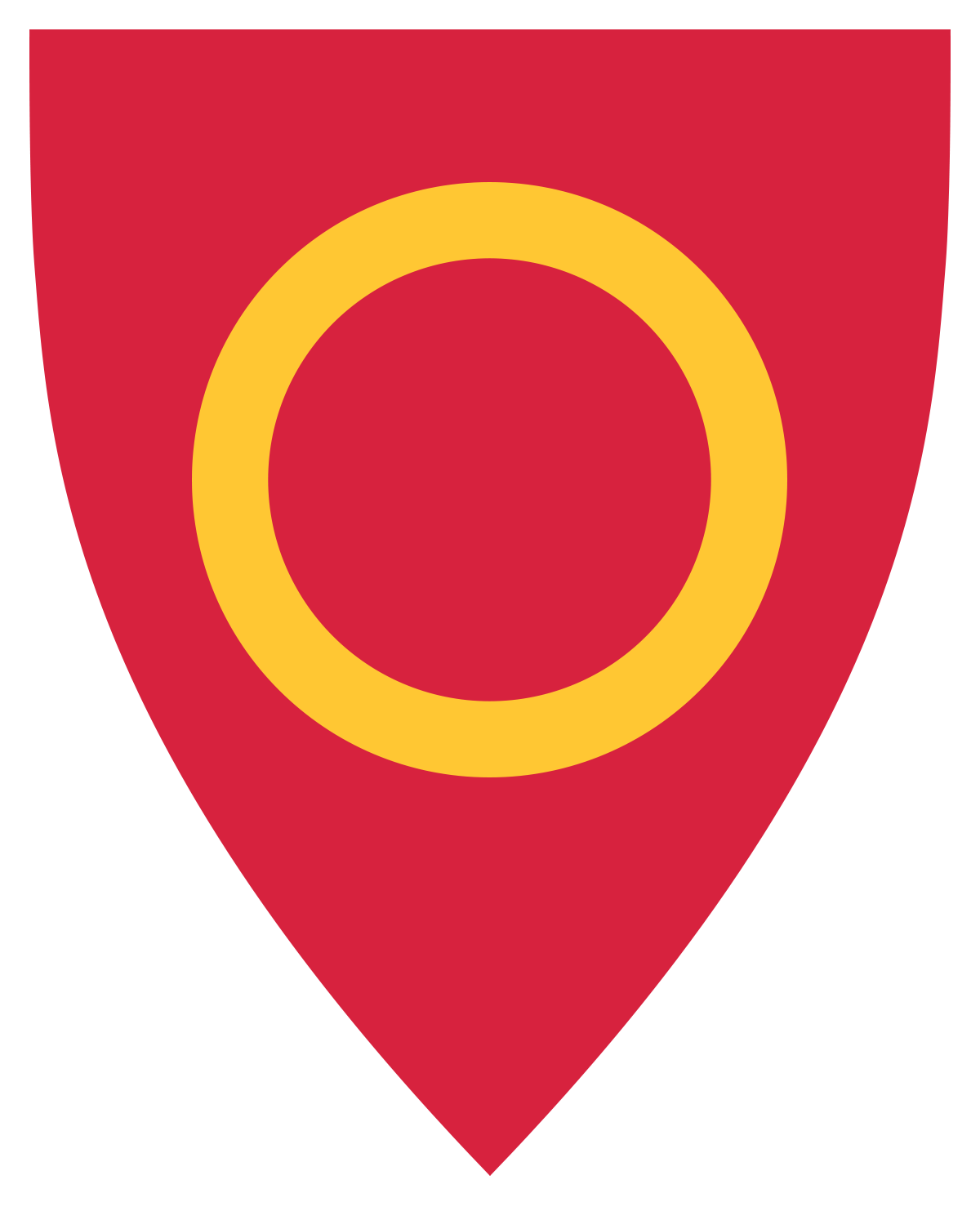 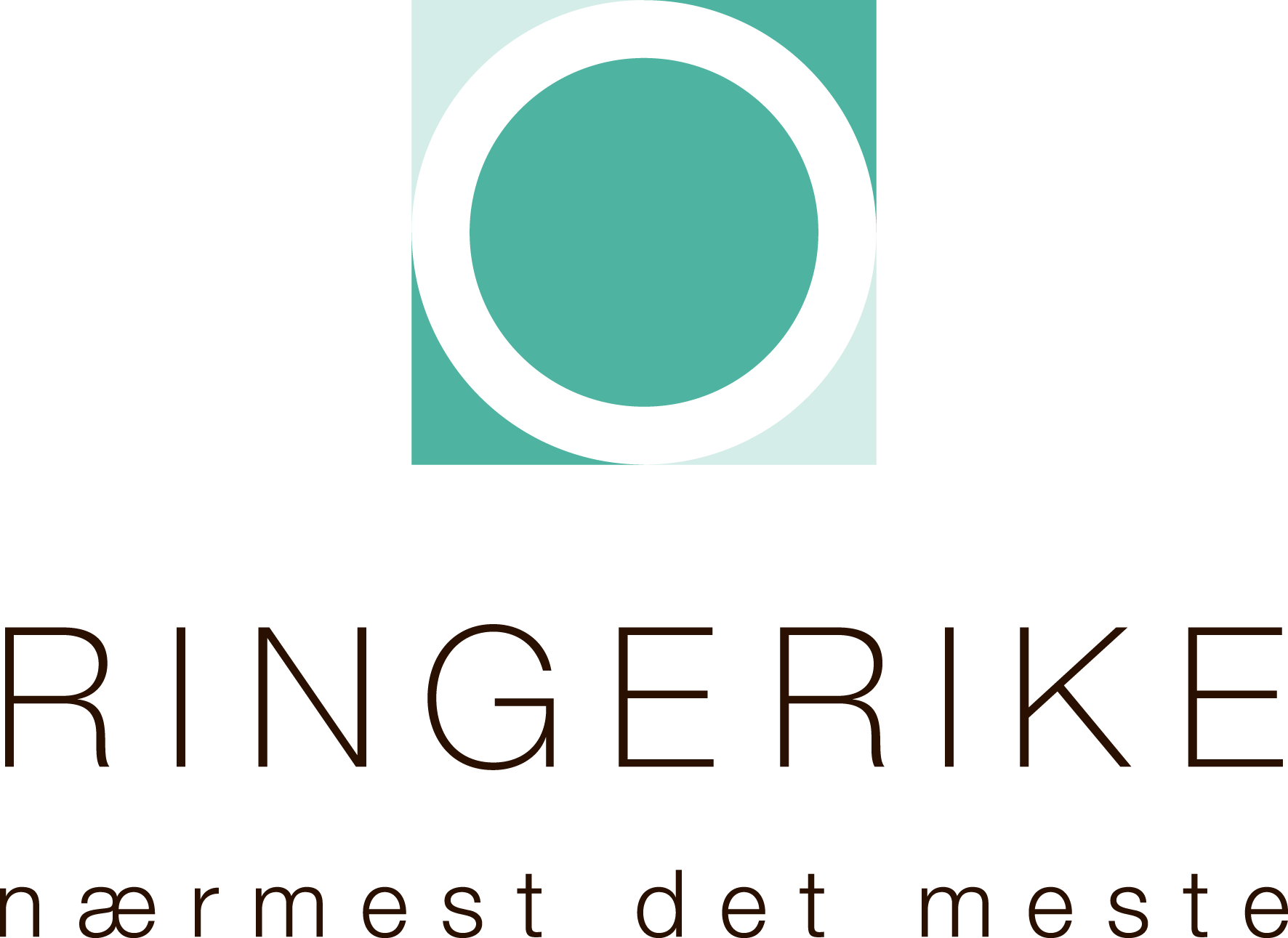 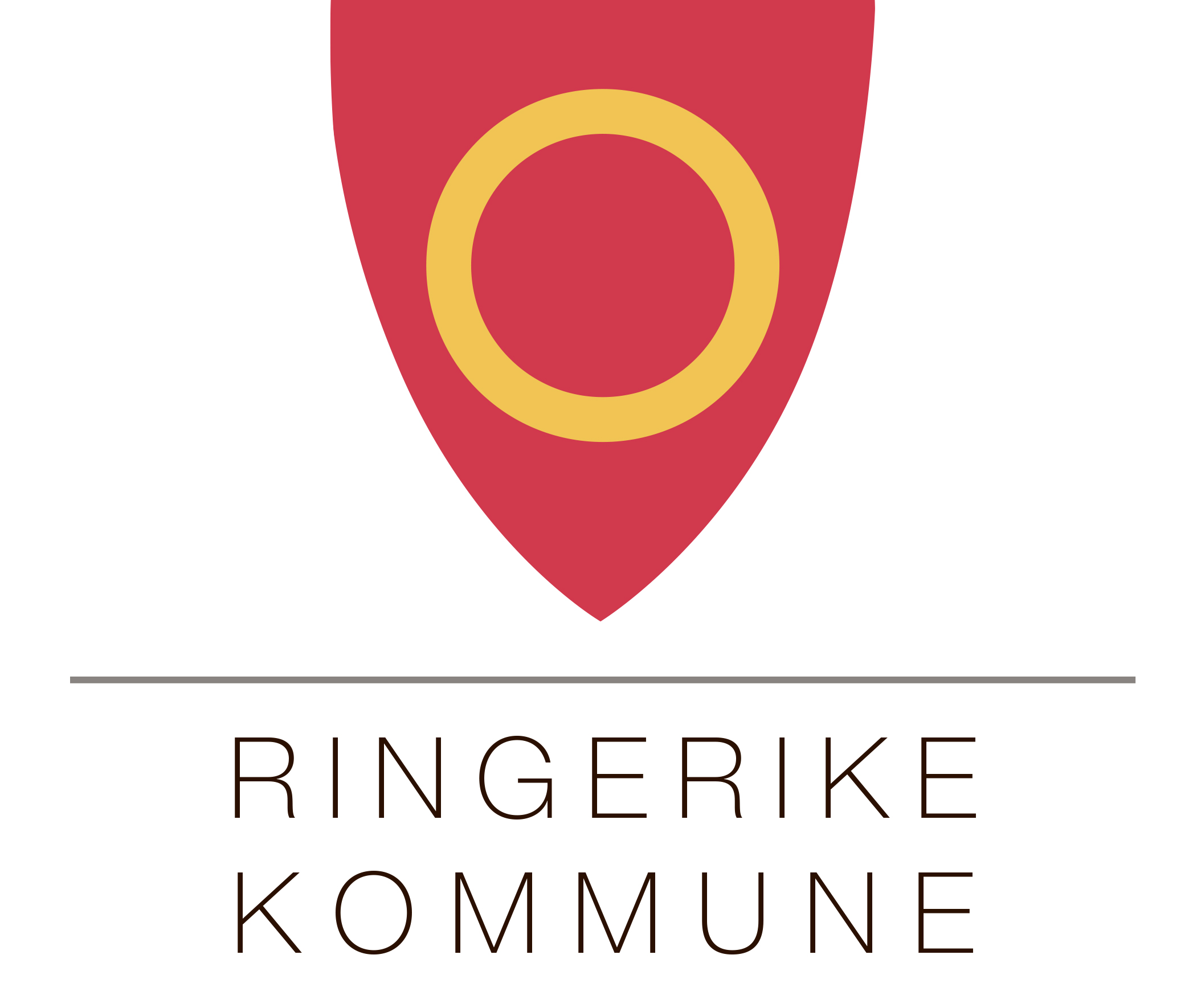